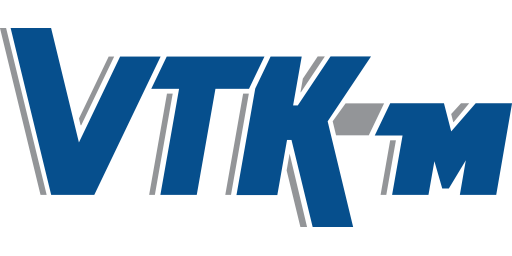 A ToolKit for Scientific Visualization onMany-Core Processors
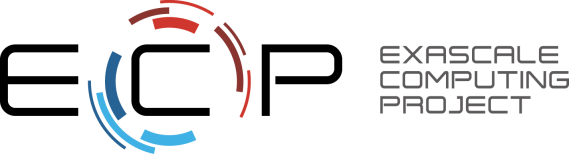 University of OregonSandia National LaboratoriesOak Ridge National LaboratoryKitware, Inc.
Hank ChildsKenneth MorelandDavid PugmireRobert Maynard
More Advanced Algorithm #1
Sandia National Laboratories is a multi-mission laboratory managed and operated by National Technology and Engineering Solutions of Sandia, LLC., a wholly owned subsidiary of Honeywell International, Inc., for the U.S. Department of Energy’s National Nuclear Security Administration under contract DE-NA0003525.	SAND 2019-12456 PE
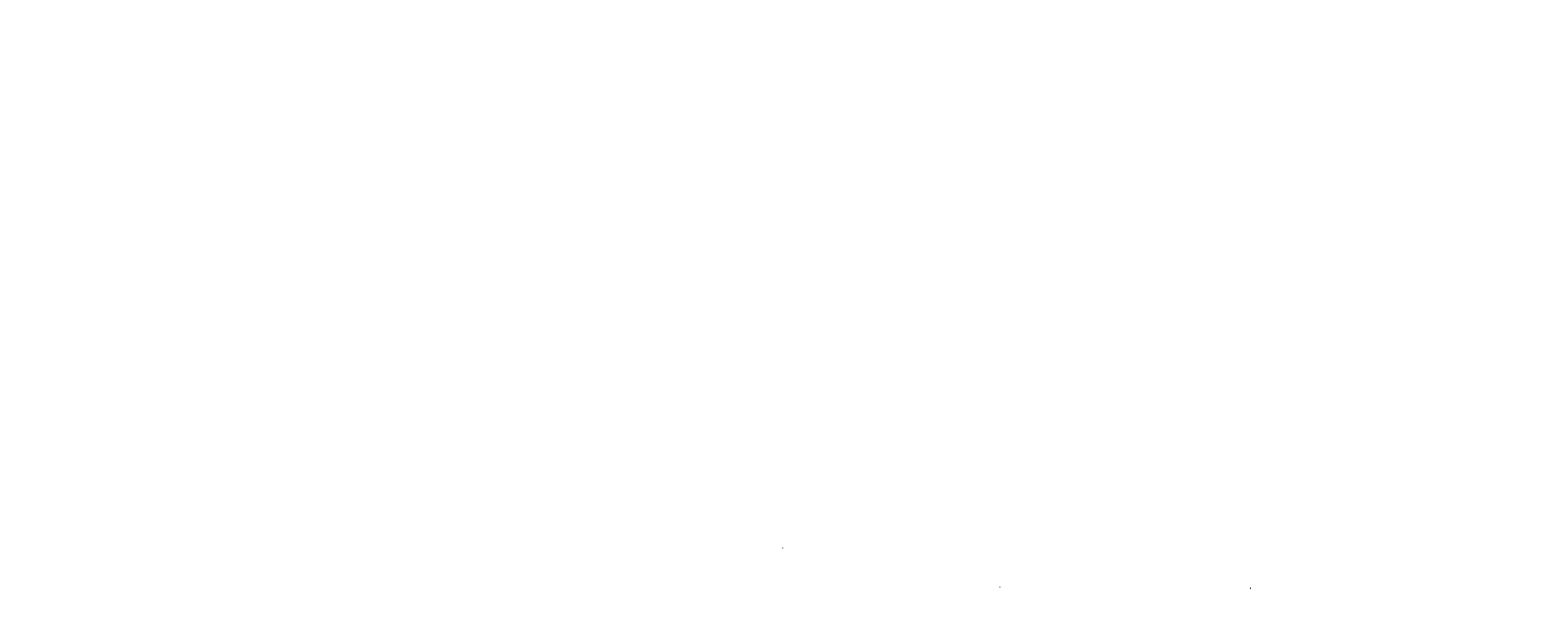 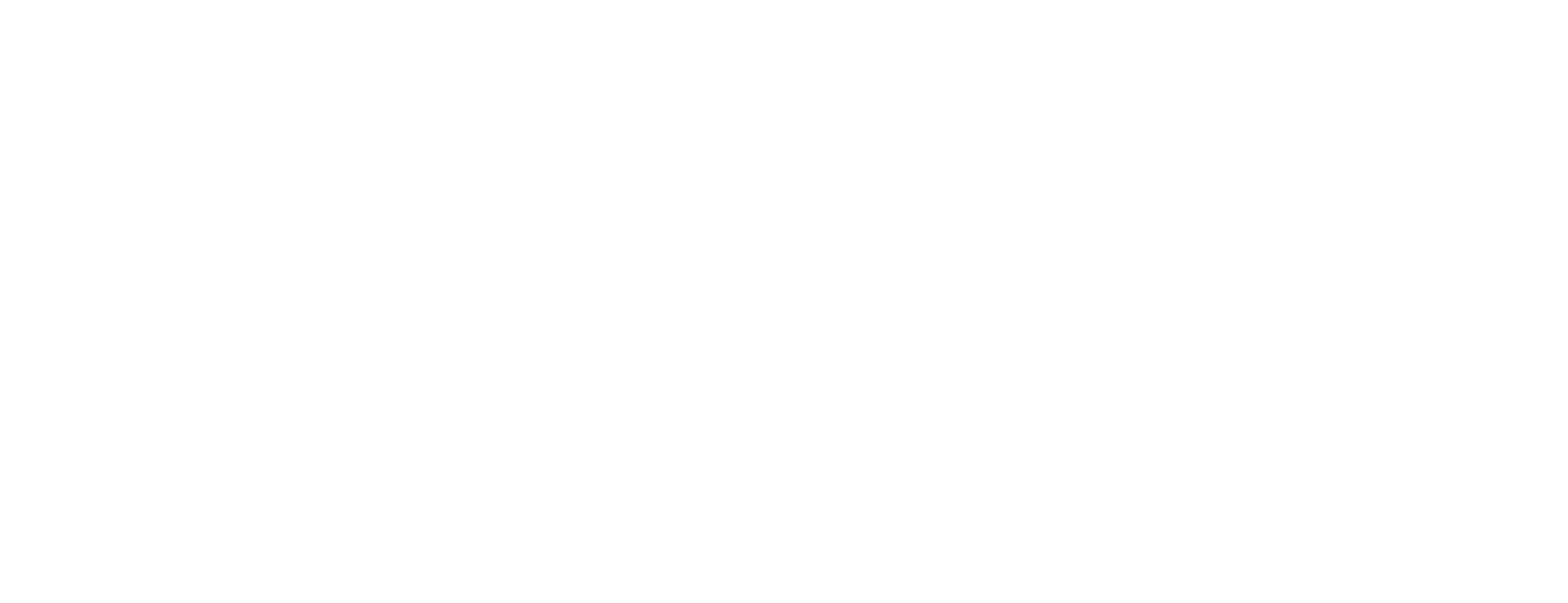 Motivating Example: Average Point Data to Cells
1.4
2.3
2.6
4.1
4.5
5.0
5.3
6.7
Motivating Example: Average Point Data to Cells
1.4
2.3
2.6
4.1
4.5
5.0
5.3
6.7
Motivating Example: Average Point Data to Cells
1.4
2.3
2.6
3.0
3.8
4.1
4.1
4.5
5.0
5.3
5.1
5.3
6.7
To follow along…
The source code shown in this session is in the tut_point_to_cell.cxx file.
struct ConvertPointFieldToCells
{
struct ConvertPointFieldToCells : vtkm::worklet::WorkletVisitCellsWithPoints
{
struct ConvertPointFieldToCells : vtkm::worklet::WorkletVisitCellsWithPoints
{
Worklet semantics visits a cell in each thread with access to points.
1.4
2.3
2.6
3.0
3.8
4.1
4.1
4.5
5.0
5.3
5.1
5.3
6.7
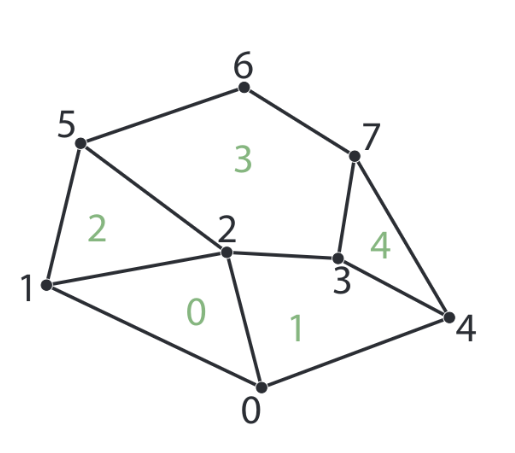 VTK-m Parallel Pattern: Visit Cells with Points
5
7
2
4
6
1
3
0
Input Array #1
W
W
W
W
W
Output Array #1
2
4
1
3
0
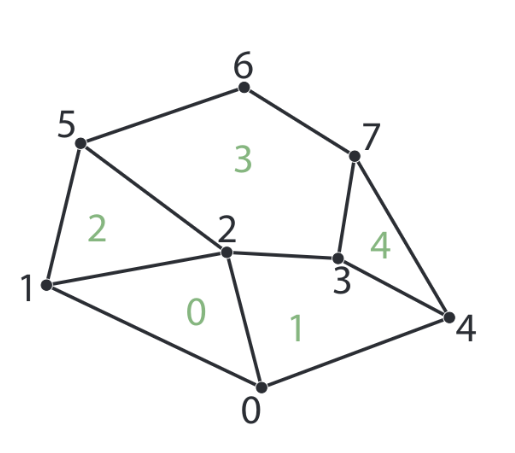 VTK-m Parallel Pattern: Visit Cells with Points
5
7
2
4
6
1
3
0
Input Array #1
W
W
W
W
W
Output Array #1
2
4
1
3
0
struct ConvertPointFieldToCells : vtkm::worklet::WorkletVisitCellsWithPoints
{
struct ConvertPointFieldToCells : vtkm::worklet::WorkletVisitCellsWithPoints
{
  using ControlSignature = void(CellSetIn topology,
                                FieldInPoint inPointField,
                                FieldOutCell outCellField);
struct ConvertPointFieldToCells : vtkm::worklet::WorkletVisitCellsWithPoints
{
  using ControlSignature = void(CellSetIn topology,
                                FieldInPoint inPointField,
                                FieldOutCell outCellField);
To follow topology connections, VTK-m must be given the cell set.
struct ConvertPointFieldToCells : vtkm::worklet::WorkletVisitCellsWithPoints
{
  using ControlSignature = void(CellSetIn topology,
                                FieldInPoint inPointField,
                                FieldOutCell outCellField);
To follow topology connections, VTK-m must be given the cell set.
Field in/out now has to specify whether they come from the points or the cells.
struct ConvertPointFieldToCells : vtkm::worklet::WorkletVisitCellsWithPoints
{
  using ControlSignature = void(CellSetIn topology,
                                FieldInPoint inPointField,
                                FieldOutCell outCellField);
struct ConvertPointFieldToCells : vtkm::worklet::WorkletVisitCellsWithPoints
{
  using ControlSignature = void(CellSetIn topology,
                                FieldInPoint inPointField,
                                FieldOutCell outCellField);
  
  using InputDomain = _1;
struct ConvertPointFieldToCells : vtkm::worklet::WorkletVisitCellsWithPoints
{
  using ControlSignature = void(CellSetIn topology,
                                FieldInPoint inPointField,
                                FieldOutCell outCellField);
  
  using InputDomain = _1;
Specifies which argument of the ControlSignature is used for scheduling.
struct ConvertPointFieldToCells : vtkm::worklet::WorkletVisitCellsWithPoints
{
  using ControlSignature = void(CellSetIn topology,
                                FieldInPoint inPointField,
                                FieldOutCell outCellField);
  
  using InputDomain = _1;
struct ConvertPointFieldToCells : vtkm::worklet::WorkletVisitCellsWithPoints
{
  using ControlSignature = void(CellSetIn topology,
                                FieldInPoint inPointField,
                                FieldOutCell outCellField);
  using ExecutionSignature = void(_2, _3);
  using InputDomain = _1;
struct ConvertPointFieldToCells : vtkm::worklet::WorkletVisitCellsWithPoints
{
  using ControlSignature = void(CellSetIn topology,
                                FieldInPoint inPointField,
                                FieldOutCell outCellField);
  using ExecutionSignature = void(_2, _3);
  using InputDomain = _1;
Specifies which arguments of the ControlSignature are passed to the worklet’s operator.
struct ConvertPointFieldToCells : vtkm::worklet::WorkletVisitCellsWithPoints
{
  using ControlSignature = void(CellSetIn topology,
                                FieldInPoint inPointField,
                                FieldOutCell outCellField);
  using ExecutionSignature = void(_2, _3);
  using InputDomain = _1;

  template <typename InPointFieldVecType, typename OutCellFieldType>
  void operator()(const InPointFieldVecType& inPointFieldVec,
                  OutCellFieldType& outCellField) const
  {
struct ConvertPointFieldToCells : vtkm::worklet::WorkletVisitCellsWithPoints
{
  using ControlSignature = void(CellSetIn topology,
                                FieldInPoint inPointField,
                                FieldOutCell outCellField);
  using ExecutionSignature = void(_2, _3);
  using InputDomain = _1;

  template <typename InPointFieldVecType, typename OutCellFieldType>
  void operator()(const InPointFieldVecType& inPointFieldVec,
                  OutCellFieldType& outCellField) const
  {
struct ConvertPointFieldToCells : vtkm::worklet::WorkletVisitCellsWithPoints
{
  using ControlSignature = void(CellSetIn topology,
                                FieldInPoint inPointField,
                                FieldOutCell outCellField);
  using ExecutionSignature = void(_2, _3);
  using InputDomain = _1;

  template <typename InPointFieldVecType, typename OutCellFieldType>
  void operator()(const InPointFieldVecType& inPointFieldVec,
                  OutCellFieldType& outCellField) const
  {
Input point field is passed in a Vec-like object containing the values for all connected points.
struct ConvertPointFieldToCells : vtkm::worklet::WorkletVisitCellsWithPoints
{
  using ControlSignature = void(CellSetIn topology,
                                FieldInPoint inPointField,
                                FieldOutCell outCellField);
  using ExecutionSignature = void(_2, _3);
  using InputDomain = _1;

  template <typename InPointFieldVecType, typename OutCellFieldType>
  void operator()(const InPointFieldVecType& inPointFieldVec,
                  OutCellFieldType& outCellField) const
  {
    vtkm::IdComponent numPoints = inPointFieldVec.GetNumberOfComponents();

    outCellField = OutCellFieldType(0);
    for (vtkm::IdComponent pointIndex = 0; pointIndex < numPoints; ++pointIndex)
    {
      outCellField = outCellField + inPointFieldVec[pointIndex];
    }
    outCellField = outCellField / OutCellFieldType(numPoints);
  }
};
template<typename ArrayHandleType, typename Policy>
VTKM_CONT cont::DataSet ConvertPointFieldToCells::DoExecute(
  const vtkm::cont::DataSet& inDataSet,
  const ArrayHandleType& inField,
  const vtkm::filter::FieldMetadata& fieldMetadata,
  vtkm::filter::PolicyBase<Policy> policy)
{
  VTKM_IS_ARRAY_HANDLE(ArrayHandleType);

  using ValueType = typename ArrayHandleType::ValueType;

  vtkm::cont::ArrayHandle<ValueType> outField;
  this->Invoke(vtkm::worklet::ConvertPointFieldToCells{},
               vtkm::filter::ApplyPolicyCellSet(inDataSet.GetCellSet(), policy),
               inField,
               outField);
template<typename ArrayHandleType, typename Policy>
VTKM_CONT cont::DataSet ConvertPointFieldToCells::DoExecute(
  const vtkm::cont::DataSet& inDataSet,
  const ArrayHandleType& inField,
  const vtkm::filter::FieldMetadata& fieldMetadata,
  vtkm::filter::PolicyBase<Policy> policy)
{
  VTKM_IS_ARRAY_HANDLE(ArrayHandleType);

  using ValueType = typename ArrayHandleType::ValueType;

  vtkm::cont::ArrayHandle<ValueType> outField;
  this->Invoke(vtkm::worklet::ConvertPointFieldToCells{},
               vtkm::filter::ApplyPolicyCellSet(inDataSet.GetCellSet(), policy),
               inField,
               outField);
You should apply the policy to the cell set. (Specifies which cell set types to build for.)
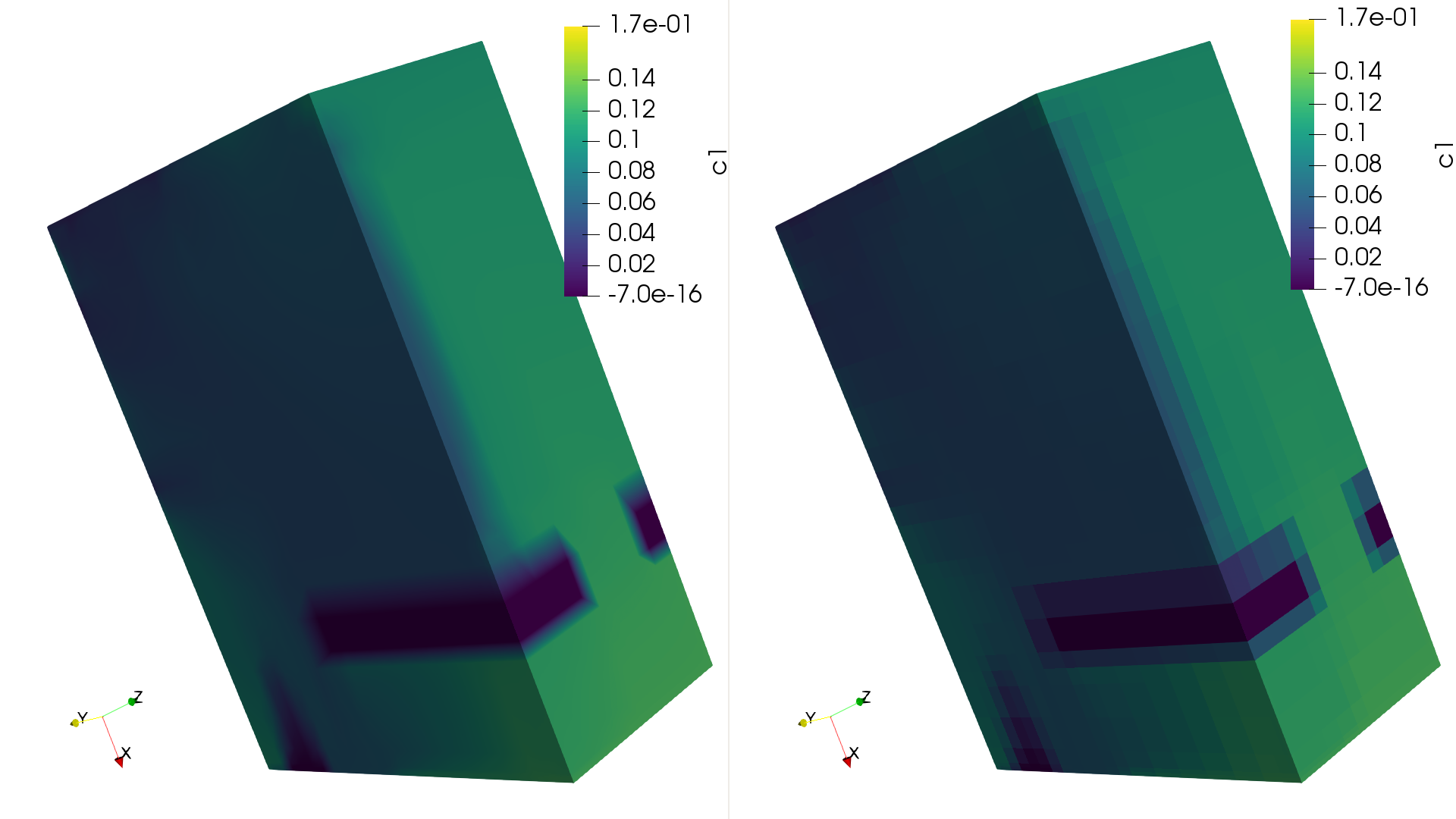 An assignment for you: convert cell data to point data
Can use tut_point_to_cell.cxx as a starting point.
struct ConvertPointFieldToCells : vtkm::worklet::WorkletVisitCellsWithPoints
{
  using ControlSignature = void(CellSetIn topology,
                                FieldInPoint inPointField,
                                FieldOutCell outCellField);
  using ExecutionSignature = void(_2, _3);
  using InputDomain = _1;

  template <typename InPointFieldVecType, typename OutCellFieldType>
  void operator()(const InPointFieldVecType& inPointFieldVec,
                  OutCellFieldType& outCellField) const
  {
    vtkm::IdComponent numPoints = inPointFieldVec.GetNumberOfComponents();

    outCellField = OutCellFieldType(0);
    for (vtkm::IdComponent pointIndex = 0; pointIndex < numPoints; ++pointIndex)
    {
      outCellField = outCellField + inPointFieldVec[pointIndex];
    }
    outCellField = outCellField / OutCellFieldType(numPoints);
  }
};
struct ConvertPointFieldToCells : vtkm::worklet::WorkletVisitCellsWithPoints
{
  using ControlSignature = void(CellSetIn topology,
                                FieldInPoint inPointField,
                                FieldOutCell outCellField);
  using ExecutionSignature = void(_2, _3);
  using InputDomain = _1;

  template <typename InPointFieldVecType, typename OutCellFieldType>
  void operator()(const InPointFieldVecType& inPointFieldVec,
                  OutCellFieldType& outCellField) const
  {
    vtkm::IdComponent numPoints = inPointFieldVec.GetNumberOfComponents();

    outCellField = OutCellFieldType(0);
    for (vtkm::IdComponent pointIndex = 0; pointIndex < numPoints; ++pointIndex)
    {
      outCellField = outCellField + inPointFieldVec[pointIndex];
    }
    outCellField = outCellField / OutCellFieldType(numPoints);
  }
};
Need to visit points with cells
struct ConvertPointFieldToCells : vtkm::worklet::WorkletVisitCellsWithPoints
{
  using ControlSignature = void(CellSetIn topology,
                                FieldInPoint inPointField,
                                FieldOutCell outCellField);
  using ExecutionSignature = void(_2, _3);
  using InputDomain = _1;

  template <typename InPointFieldVecType, typename OutCellFieldType>
  void operator()(const InPointFieldVecType& inPointFieldVec,
                  OutCellFieldType& outCellField) const
  {
    vtkm::IdComponent numPoints = inPointFieldVec.GetNumberOfComponents();

    outCellField = OutCellFieldType(0);
    for (vtkm::IdComponent pointIndex = 0; pointIndex < numPoints; ++pointIndex)
    {
      outCellField = outCellField + inPointFieldVec[pointIndex];
    }
    outCellField = outCellField / OutCellFieldType(numPoints);
  }
};
Need to visit points with cells
Reverse point/cell semantics